9.5: Implementation of Infrastructural Augmentation Option (LHWP Ph2)
PROJECT MANAGEMENT UNIT (PMU)
The following project management activities are on-going:
Procurement activities for consultancy services contracts.
Procurement activities for the construction contracts.
Contract administration of all awarded contracts in Phase II.
Procurement Summary
Phase II Procurement Status (December 2017):
13 contracts, mostly designs and Environmental & Social studies are complete.
23 Contracts have been awarded and are in force. Of significance are the dam and tunnel consultancy contracts
10 contracts are in evaluation and approval stages.
No contracts are at the bidding/tendering stage.
Procurement Summary
Bids for the first 3 construction contracts (North East Access Road, Polihali Village civil works and the Polihali Dam Diversion Tunnel around the dam wall) currently under evaluation –awarded by end March 2018.
Geotechnical drilling (investigations for the Polihali Dam and Polihali – Katse Tunnel) at an advance stage. Will be complete in time for the Dam design and Tunnel design consultants to factor into the designs.
Procurement Millstones
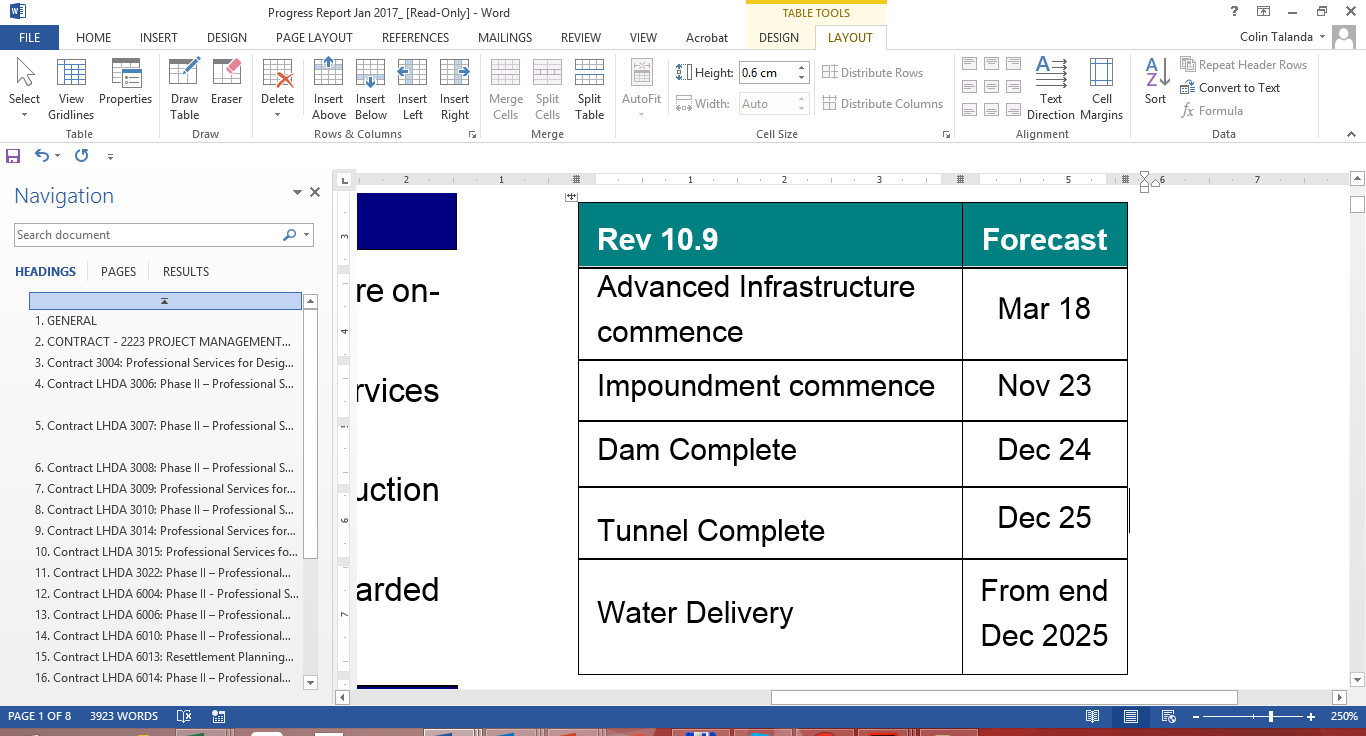